Математический вечер, посвящённый Н.И. Лобачевскому
[Speaker Notes: Этот шаблон можно использовать как начальный файл для представления учебных материалов группе слушателей.

Разделы
Для добавления разделов щелкните слайд правой кнопкой мыши. Разделы позволяют упорядочить слайды и организовать совместную работу нескольких авторов.

Заметки
Используйте раздел заметок для размещения заметок докладчика или дополнительных сведений для аудитории. Во время воспроизведения презентации эти заметки отображаются в представлении презентации. 
Обращайте внимание на размер шрифта (важно обеспечить различимость при ослабленном зрении, видеосъемке и чтении с экрана)

Сочетаемые цвета 
Обратите особое внимание на графики, диаграммы и надписи. 
Учтите, что печать будет выполняться в черно-белом режиме или в оттенках серого. Выполните пробную печать, чтобы убедиться в сохранении разницы между цветами при печати в черно-белом режиме или в оттенках серого.

Диаграммы, таблицы и графики
Не усложняйте восприятие: по возможности используйте согласованные, простые стили и цвета.
Снабдите все диаграммы и таблицы подписями.]
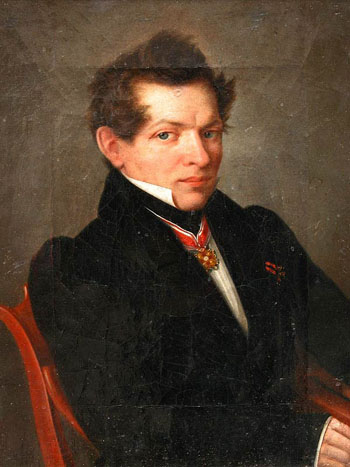 Николай Иванович Лобачевский (20 ноября 1792 — 12 февраля 1856).
Русский математик, создатель неевклидовой геометрии, деятель университетского образования и народного просвещения.
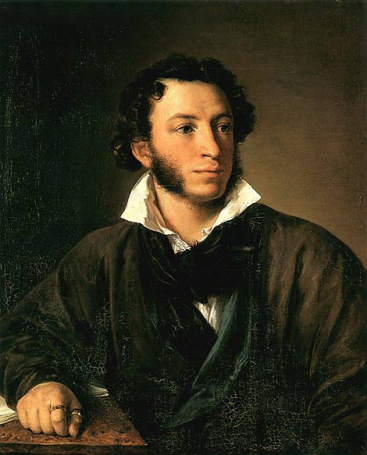 ..мнение поэта..
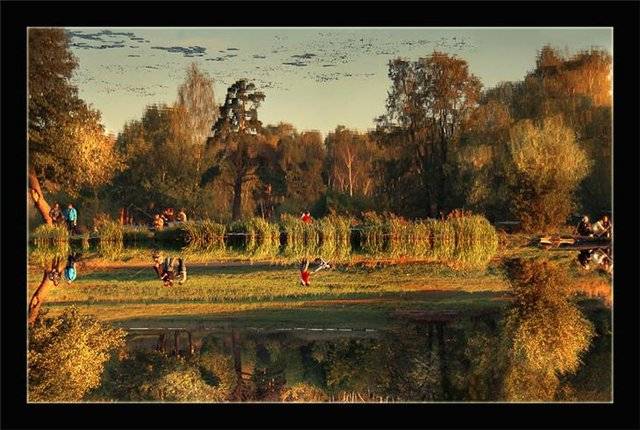 .. ваш друг, что скоро мир перевернет?..
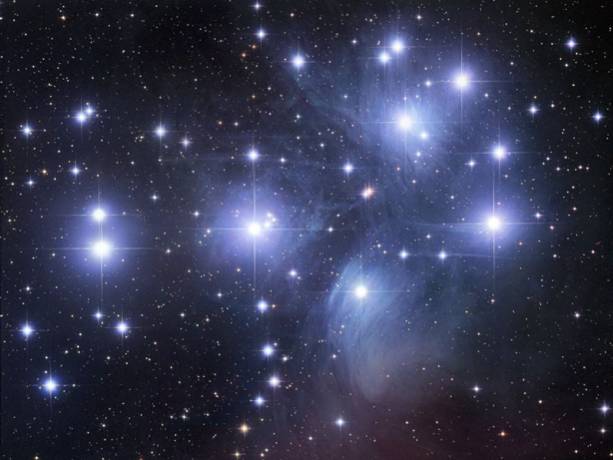 ..он был уже звездой в науках точных..
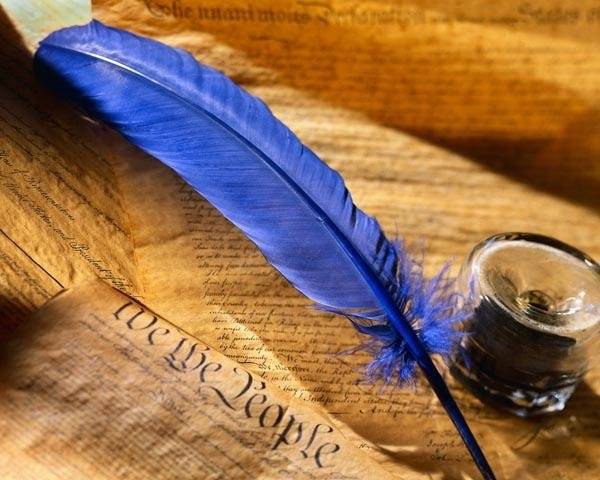 ..в нем душа поэта..
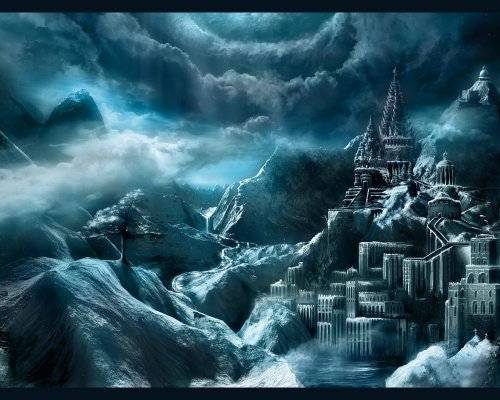 ..о неведомых мирах..
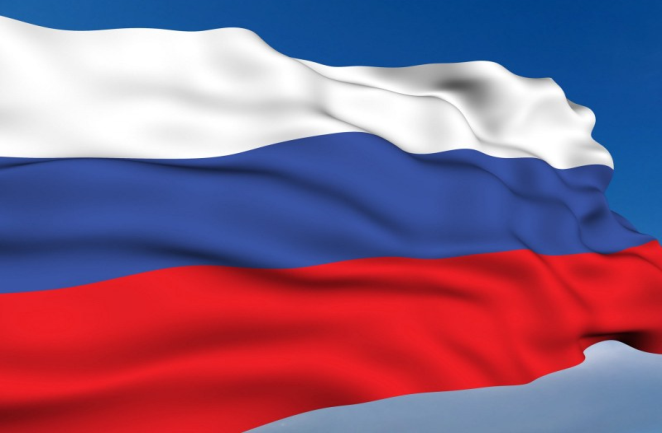 ..России новой..
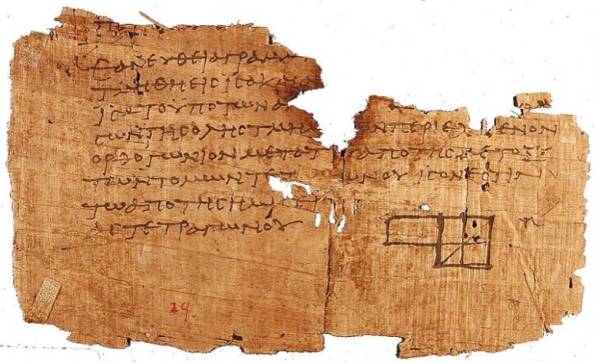 ..Эвклида старый том...
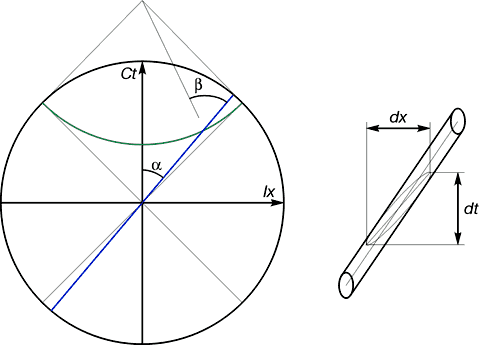 ..геометрию наукой отвлеченной все считают..
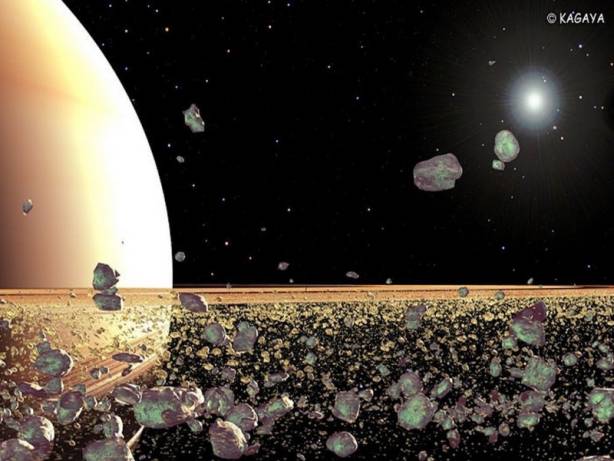 ..во вселенной расстоянья неземные..
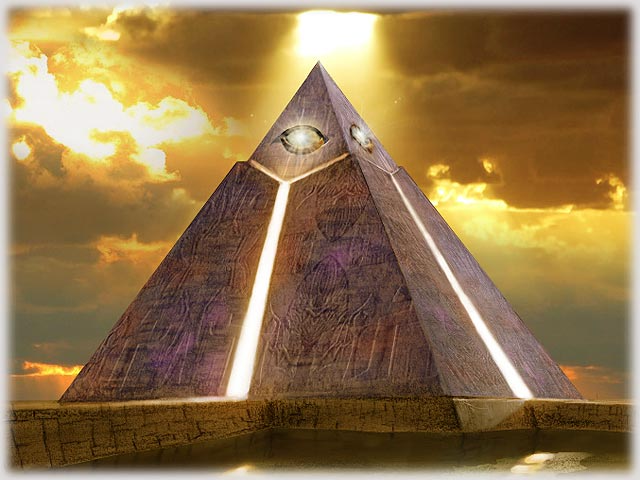 ..вот укладывали камни в пирамиду..
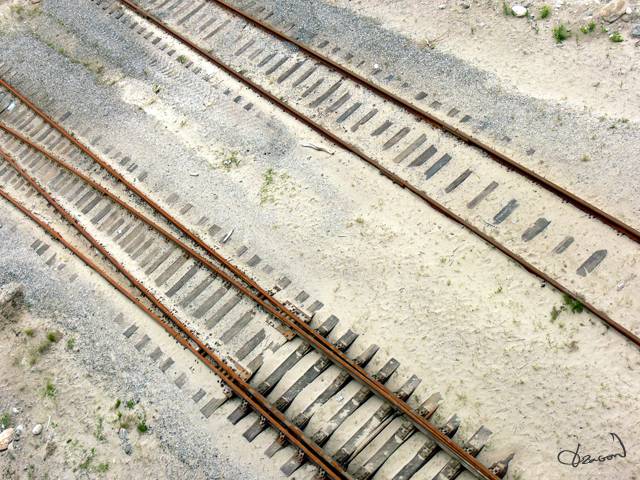 ..параллельные пойдут непараллельно!..
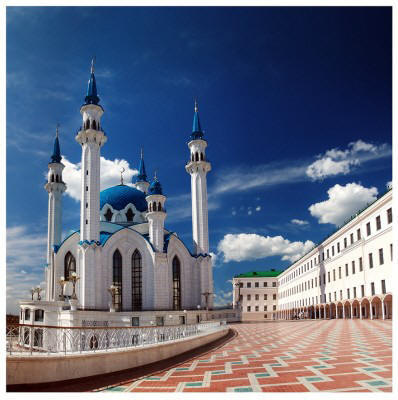 ..в Казани вышел труд его..
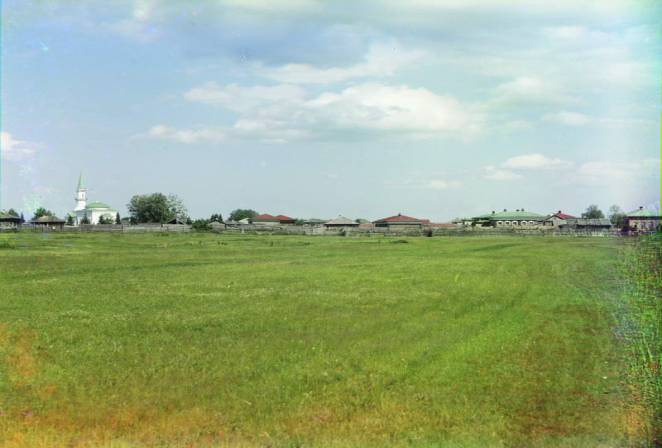 ..верст четырнадцать почти ждал пересеченья..
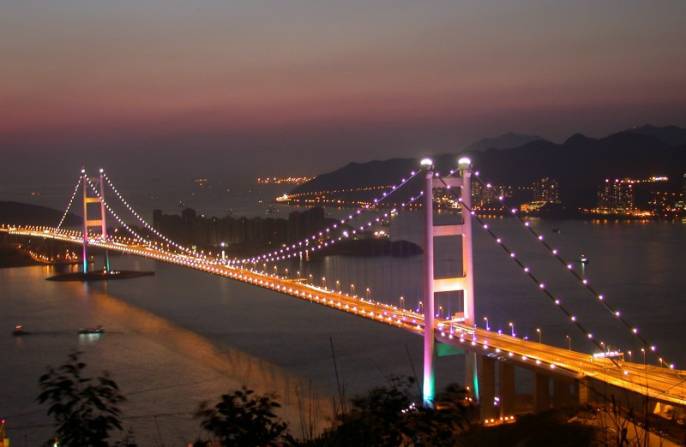 .. для дорог, мостов и зданий теория Эвклидова ясна..
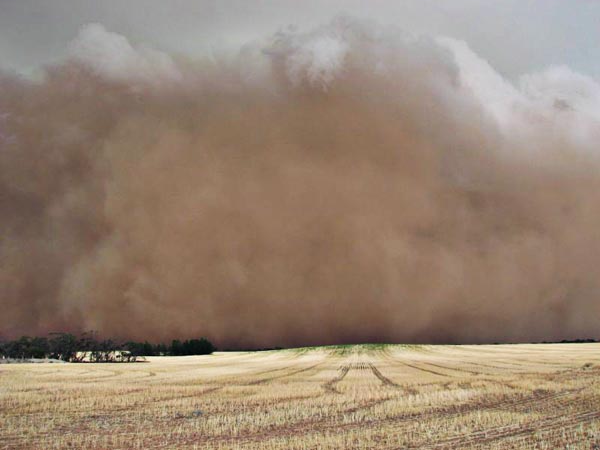 ..где вихри бесконечные несутся..
..не могли представить шаром то, что под ногами лежит так плоско..
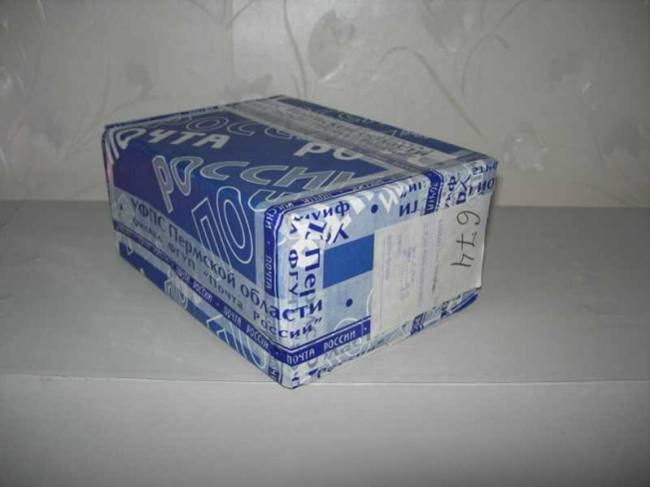 ..в столицу отослал свой главный труд..
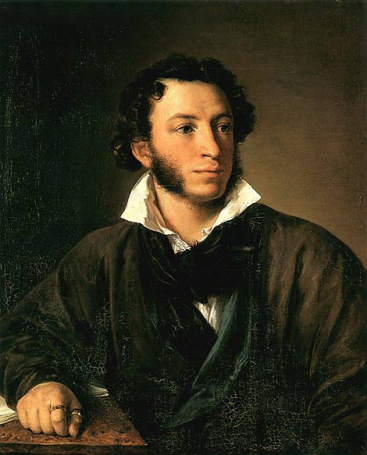 ..мнение поэта..
А в письмах Гаусса все истину найдут. О Лобачевском сразу вспомнят тут…А Лобачевского в живых уже не будет.